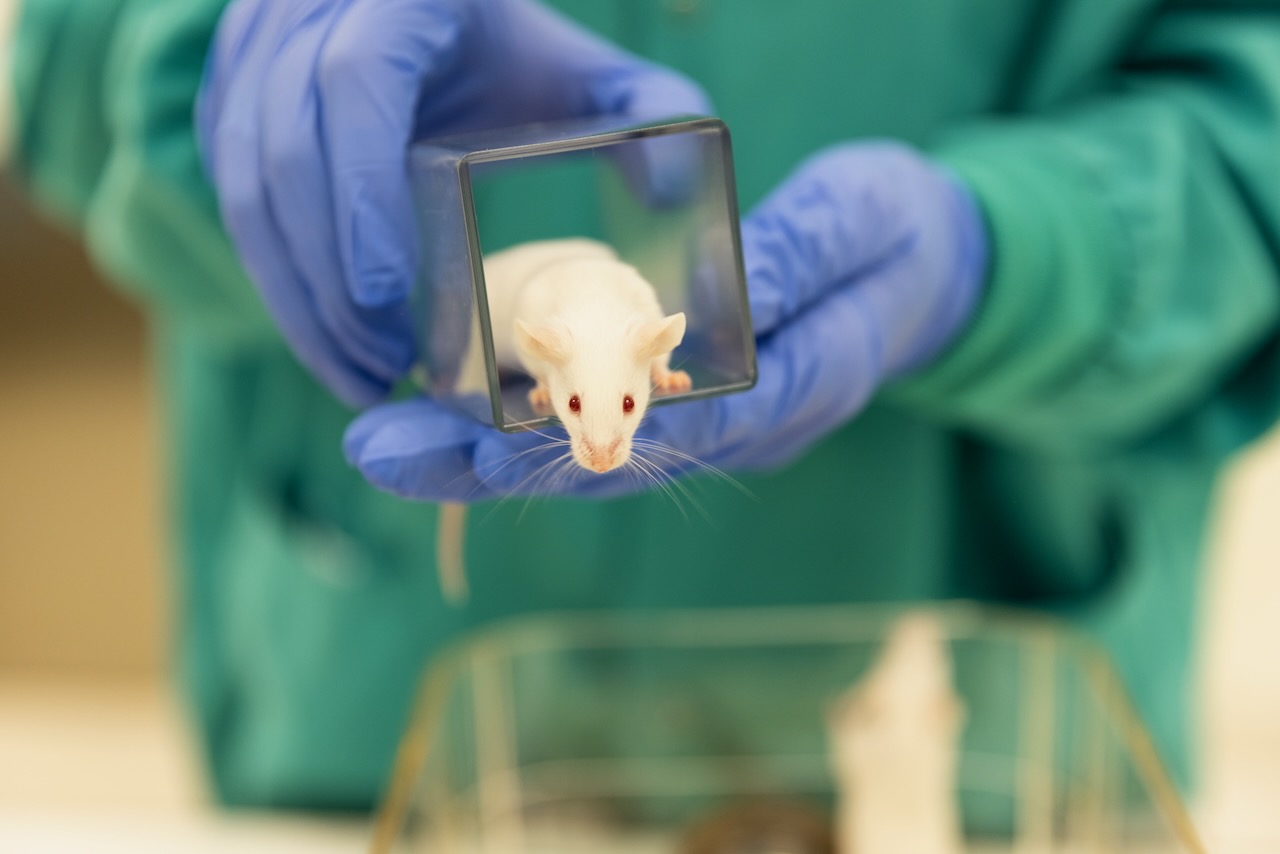 A brief & high-level overview ofwhy & how to refine methods to pick up mice
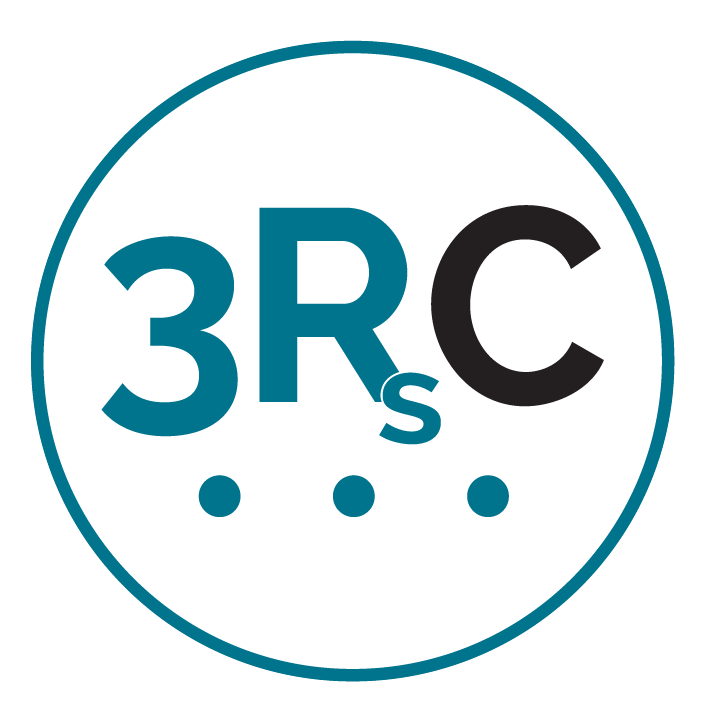 The 3Rs Collaborative
Photo: University of Washington 2023
[Speaker Notes: Today I’m excited to talk to you about refining mouse handling with non-aversive handling. We will mostly talk about the the why, but also a bit about the how]
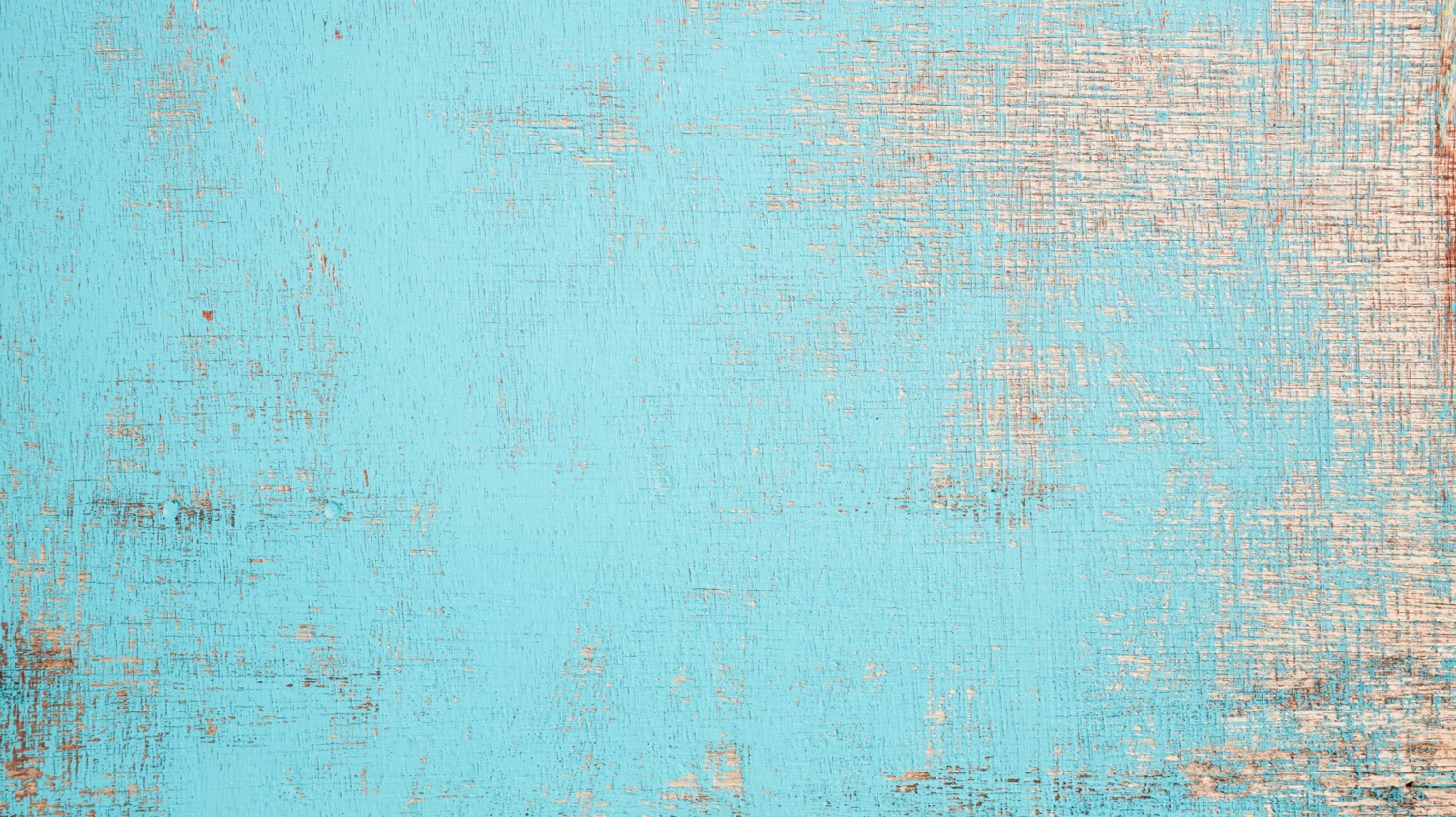 Traditionally, mice are picked up by the base of the tail to be moved for cage change, exams, or procedures.
[Speaker Notes: Currently, we use standard accepted methods to pick up mice such as by the tail or forceps. In the past these have been good, they’ve worked for us, and it’s the best option we have.]
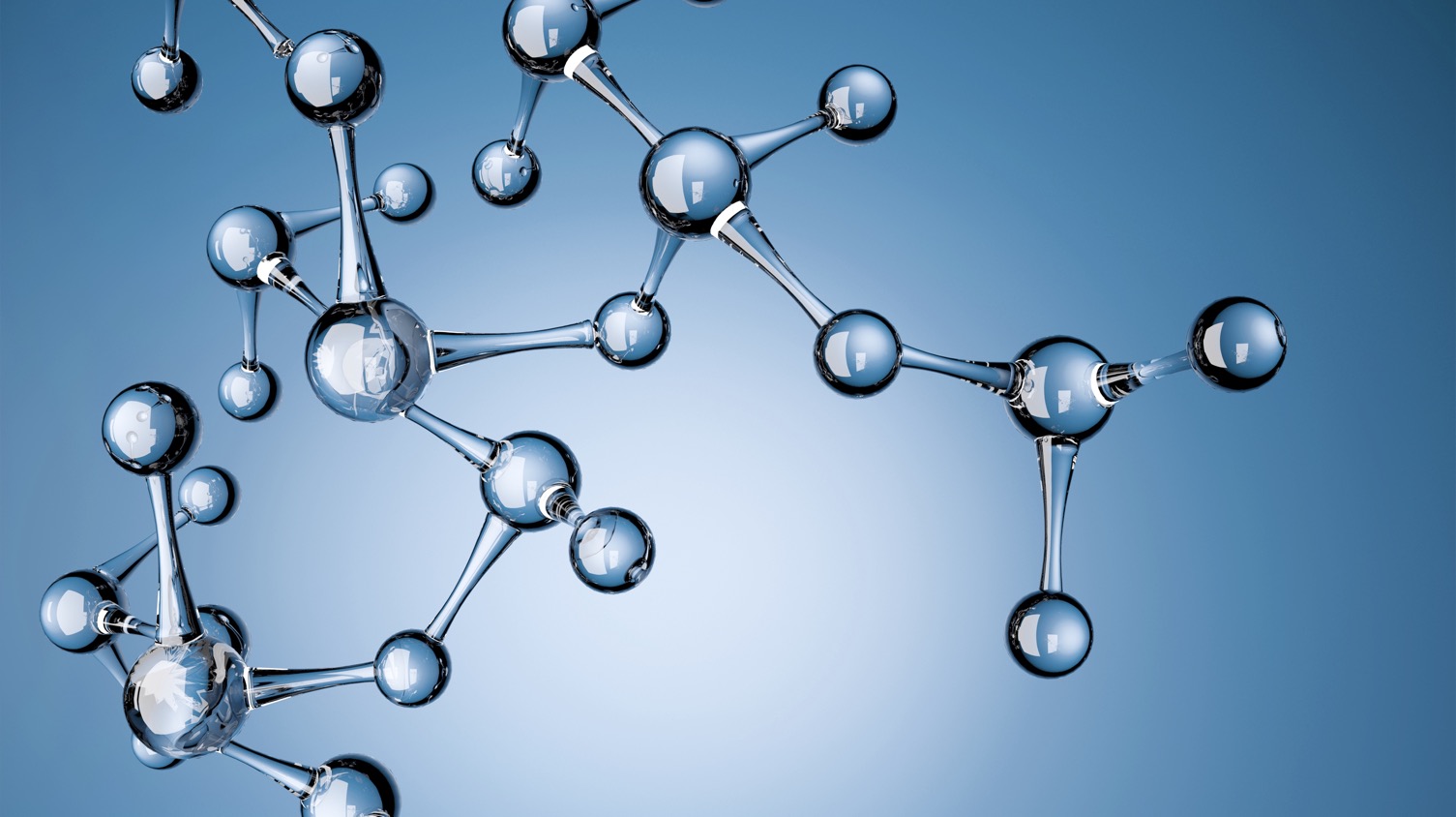 Now, evidence shows that picking mice up with tunnels or cupped hands is an important, impactful 
3Rs refinement.
[Speaker Notes: But now, there’s a new way to pick up mice that is even better. Evidence shows that picking mice up tunnels or cupped hands is an important, impactful, 3Rs refinement]
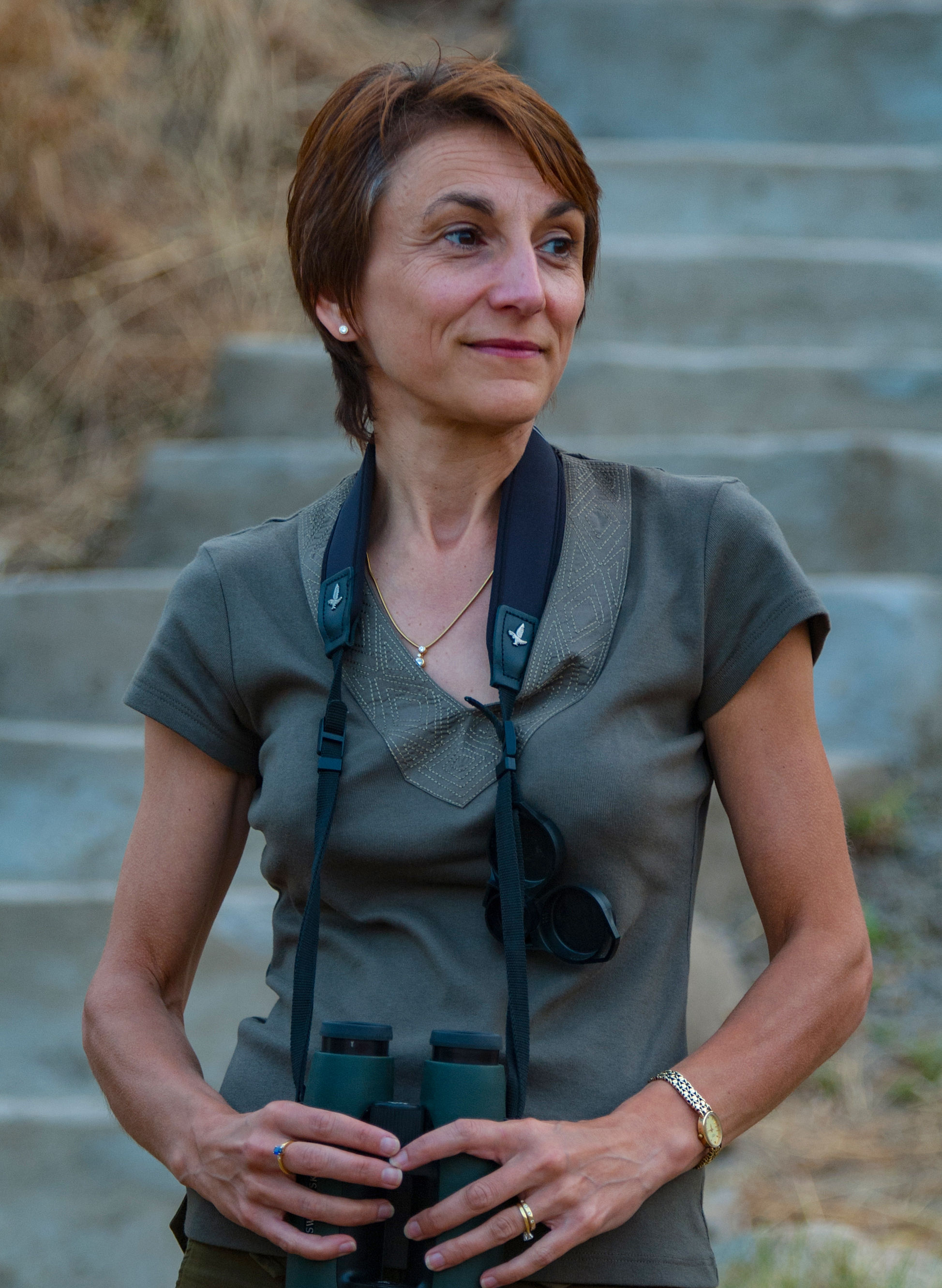 Tunnel handling was developed by Professor Jane Hurst, to study scent communication in wild mice.
To be able to run behavioral experiments she developed techniques that we now term “refined handling”
[Speaker Notes: Jane needed to bring wild mice into the laboratory to study them in a controlled environment. 

But, being wild animals, these mice were extremely difficult to handle and easily stressed.

To facilitate their handling and ensure their stress was minimised she developed a particular method of handling that we now term ‘refined handling’.]
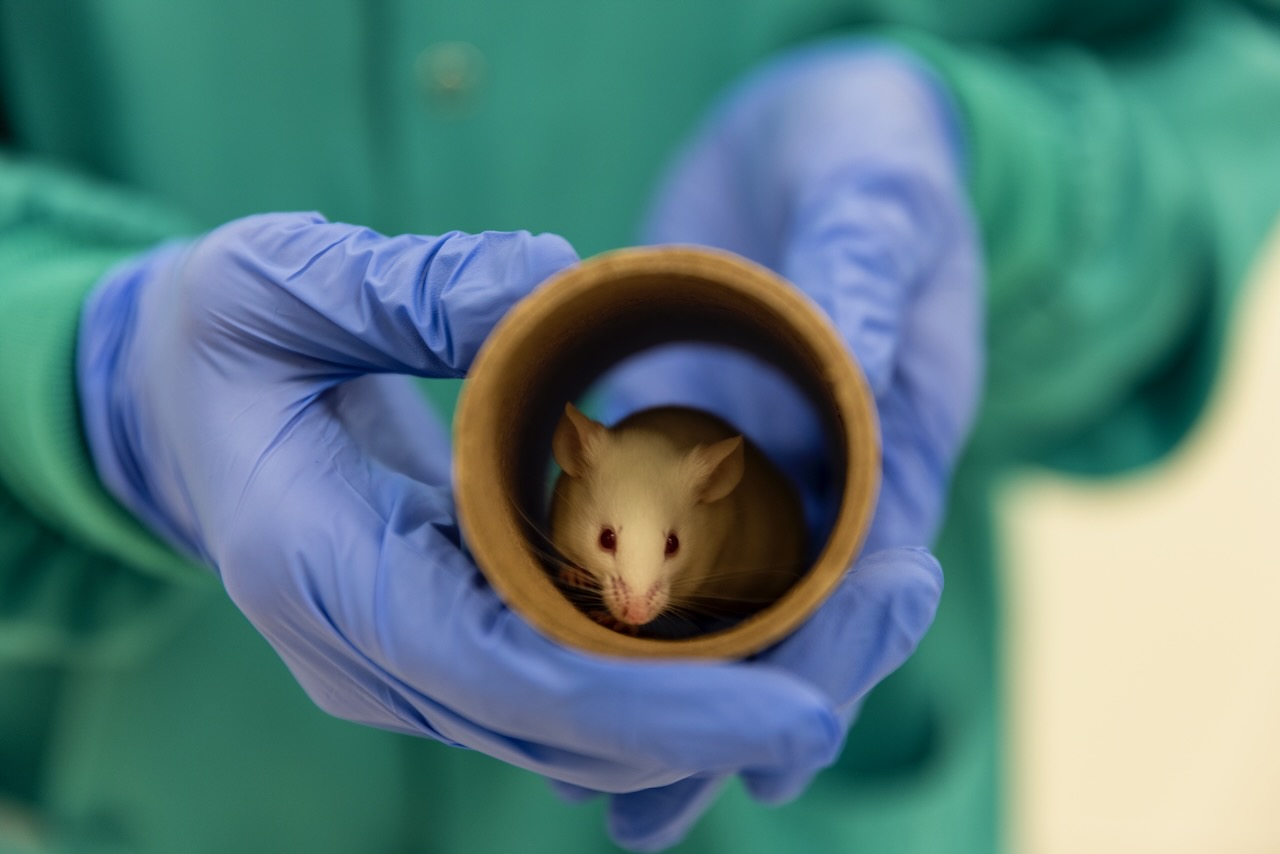 What is refined handling?
Refined handling may also be called non-aversive handling or low stress handling and refers to the method used to remove mice from their home cage while avoiding lifting mice by the tail.
These videos from University of Liverpool show how to use a tunnel or cupped hands to pick up mice prior to conducting normal procedures.(e.g., restraint, injection).
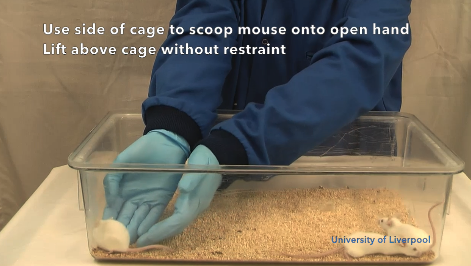 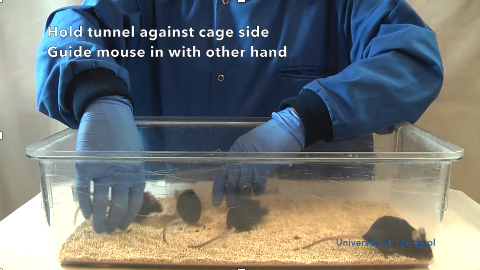 https://vimeo.com/236715432
https://vimeo.com/236716093
Hurst & West 2010
Thank you to University of Liverpool & NC3Rs for making these available for staff training https://www.nc3rs.org.uk/video-clips
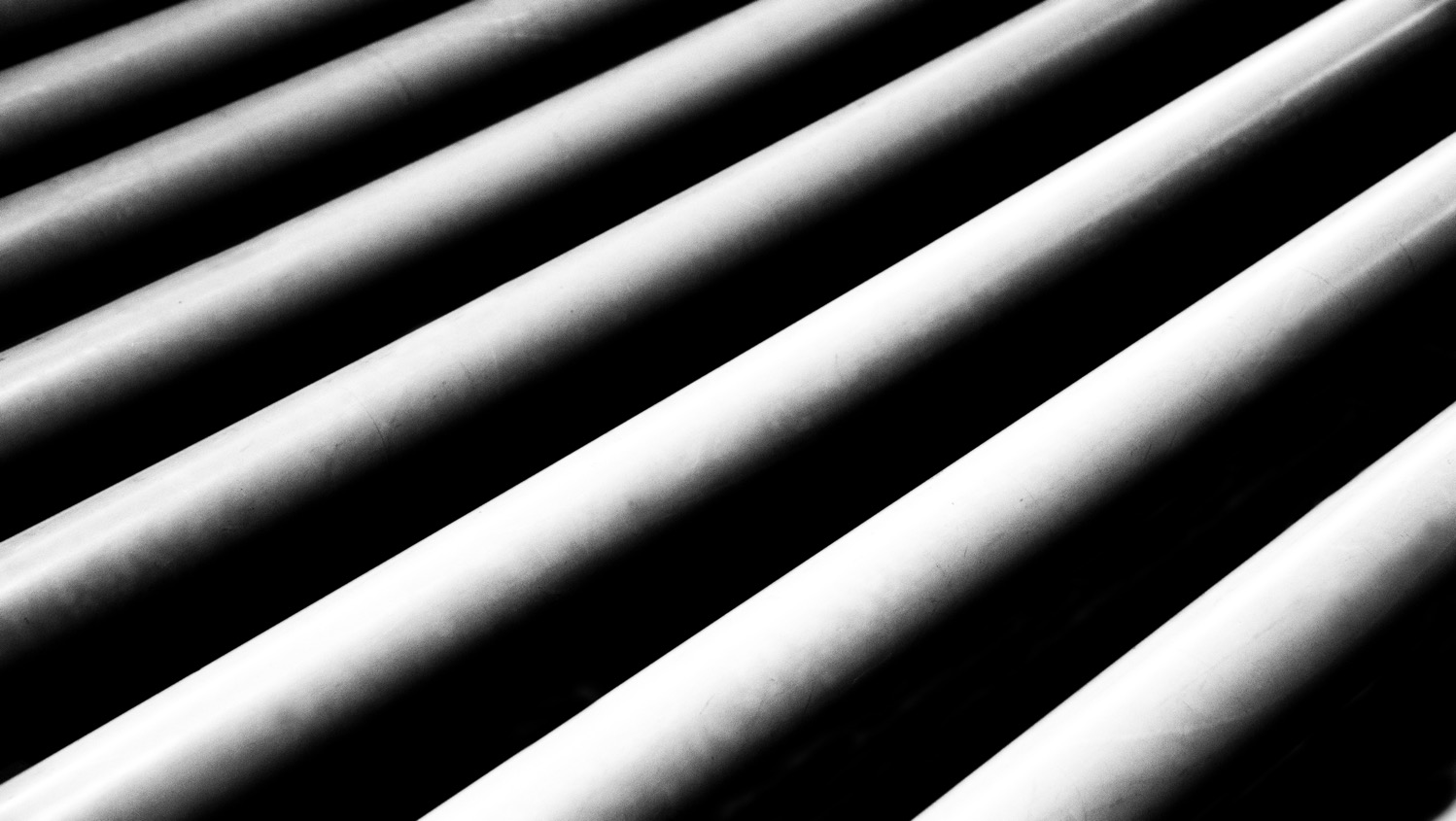 Strong evidence indicates  that refined handling is advantageous.
(>19 publications across 10 years from independent labs)
[Speaker Notes: Over 15 publications from independent labs]
Refined handling improves mouse welfare
Reduced anxiety as measured by elevated plus maze, social novelty test, open field test, and light-dark box test (shown in 10 papers including Hurst & West 2010)
Reduced depressive-like behavior as measured by sucrose reward, resilience to negative events (Clarkson et al. 2018, 2020), forced swim test and burrowing test (Sensini et al. 2020)
Reduced chronic stress as measured by adrenal gland size (Clarkson et al. 2020)
Refined handling improves scientific outcomes & breeding.
Increased test reliability (Hurst & West, 2017)
Improved physiological parameters such as improving glucose tolerance & reducing blood glucose & corticosterone (Ghosal et al. 2015; Ono et al. 2016)
Increased voluntary interaction with the handler (shown in 10 papers including Hurst & West 2010)
Improved breeding as measured by larger pups, more pups born, weaned, and longer breeding productive lifespan (Hull et al., 2022).
Refined handling is generalizable across
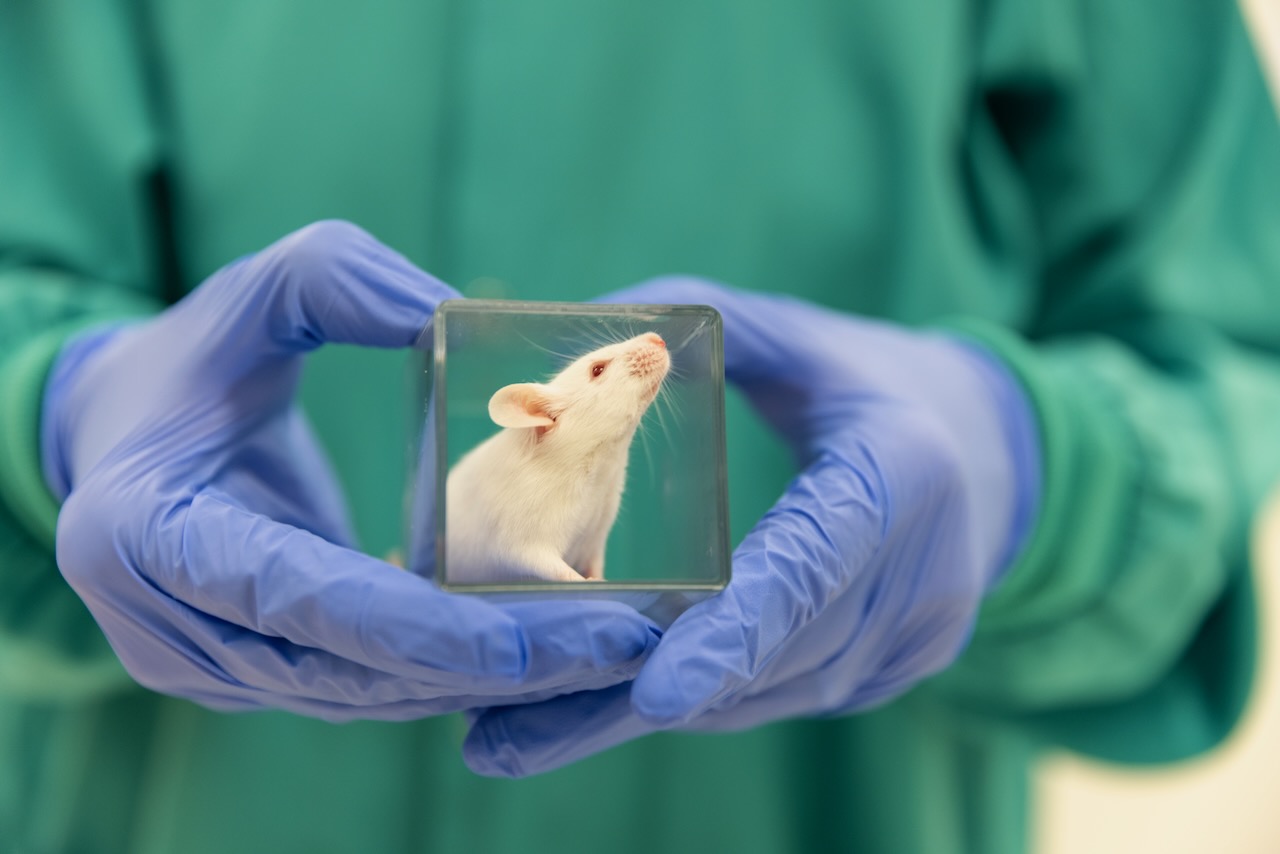 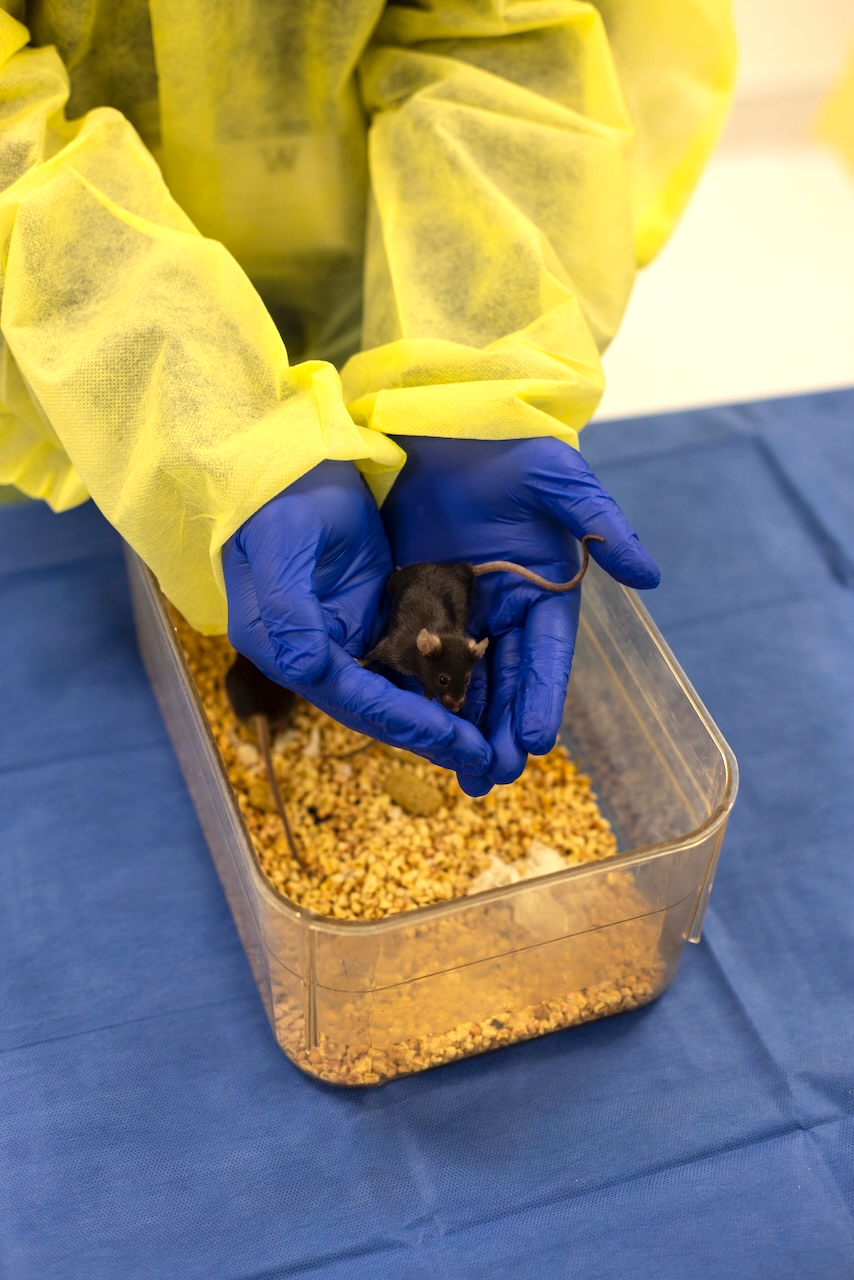 Strain
Sex
Handlers
Cage Types
Laboratories
Light cycle
Photos: University of Washington 2023
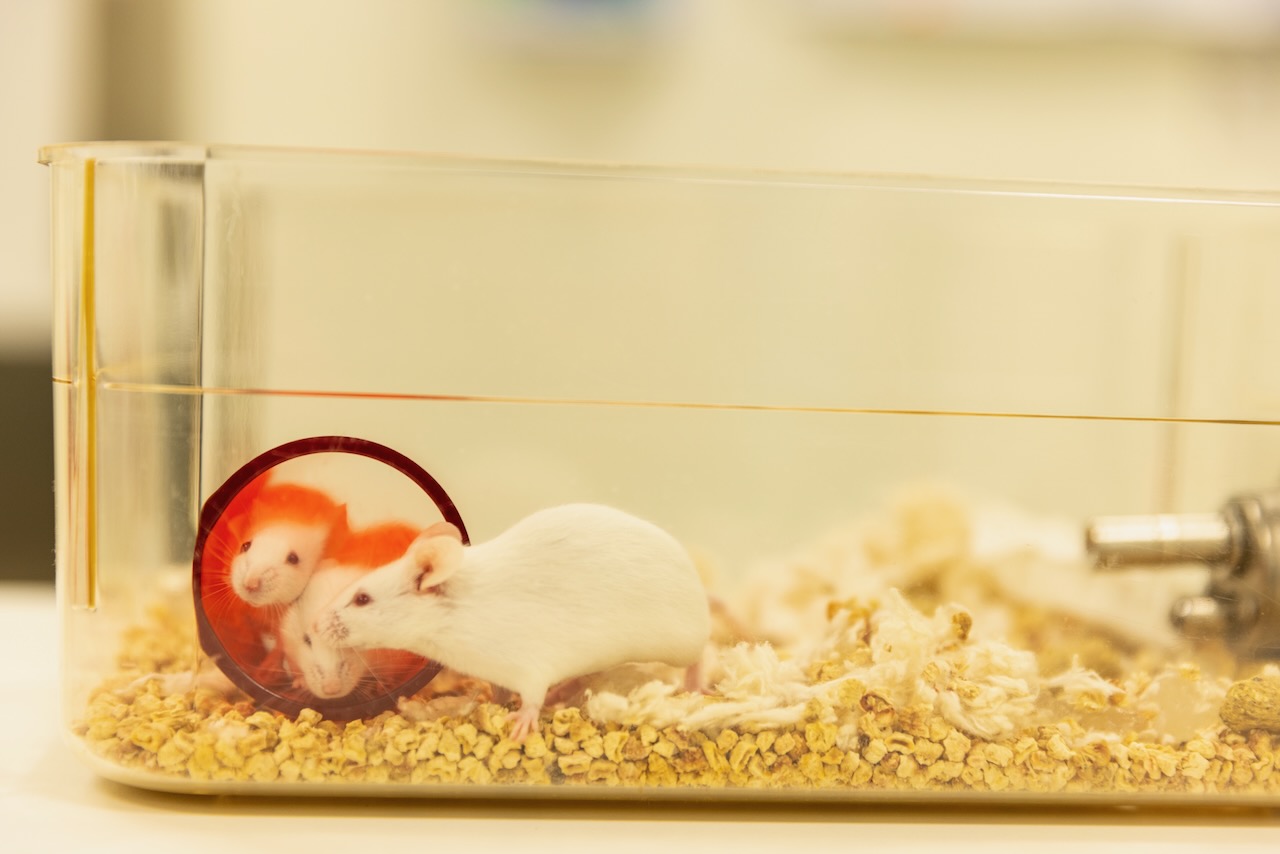 Institutions report improved identification of health issues via fast, effortless visualization through the tunnel.
Photo: University of Washington 2023
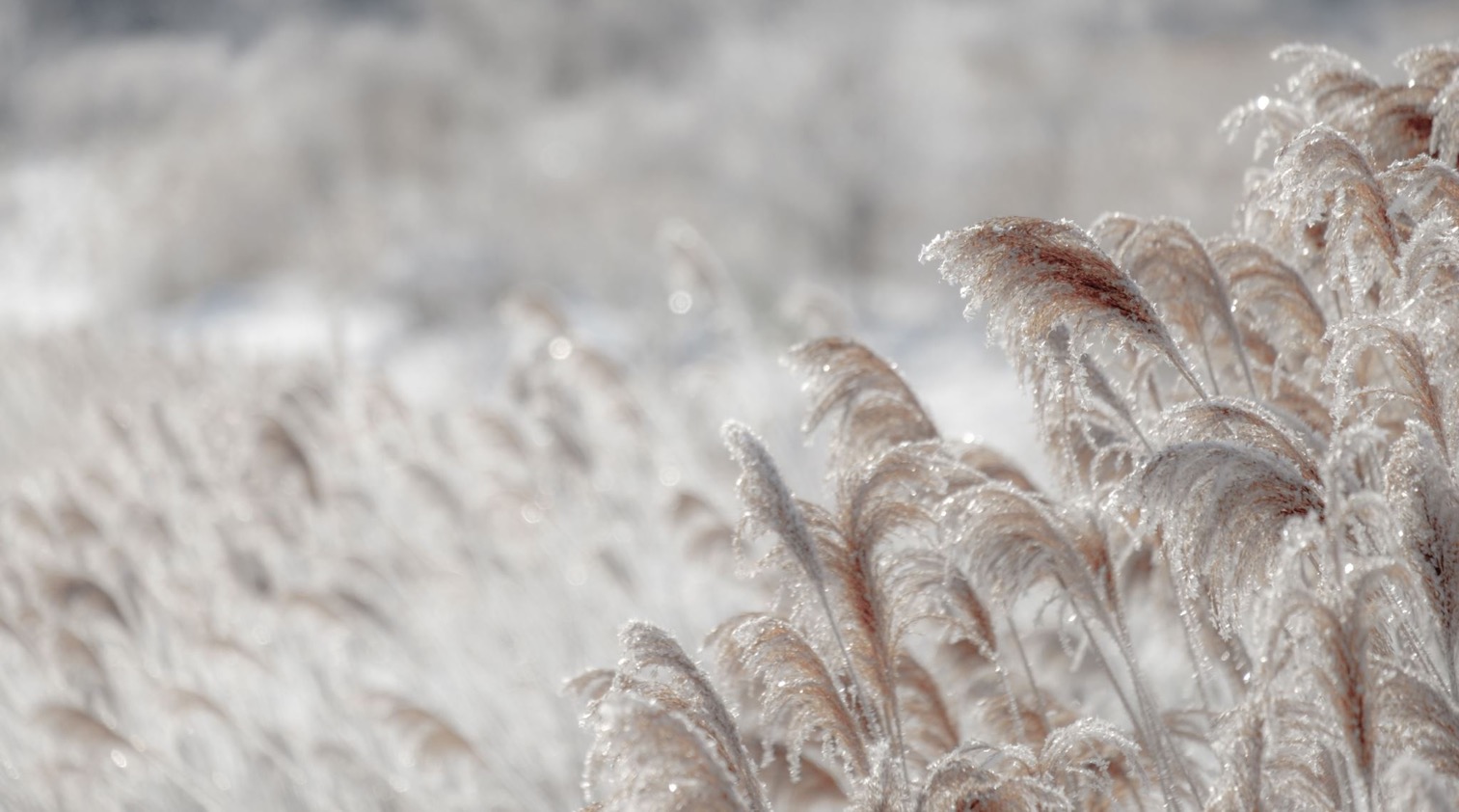 Handlers report less aggression, fewer bites, & less cage escapes.
“I teach Mouse 101. Often, we would have mouse bites to brand new mouse handlers. This was stressful to everyone involved. 

Since moving to tunnel trained mice… we have not had any mouse bites to brand new mouse handlers. …This is great welfare for the mice. And great for the handlers for confidence and learning.”
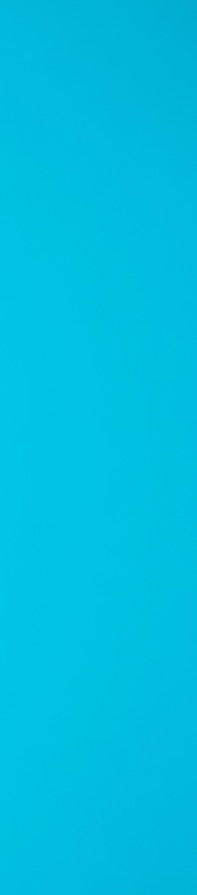 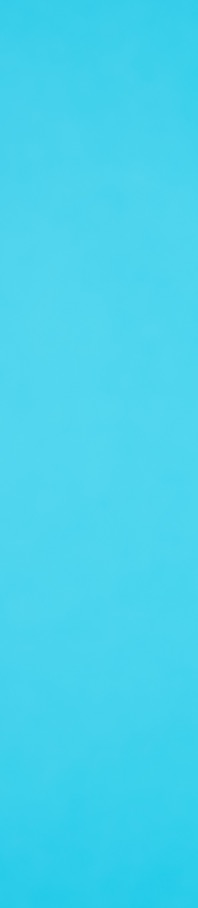 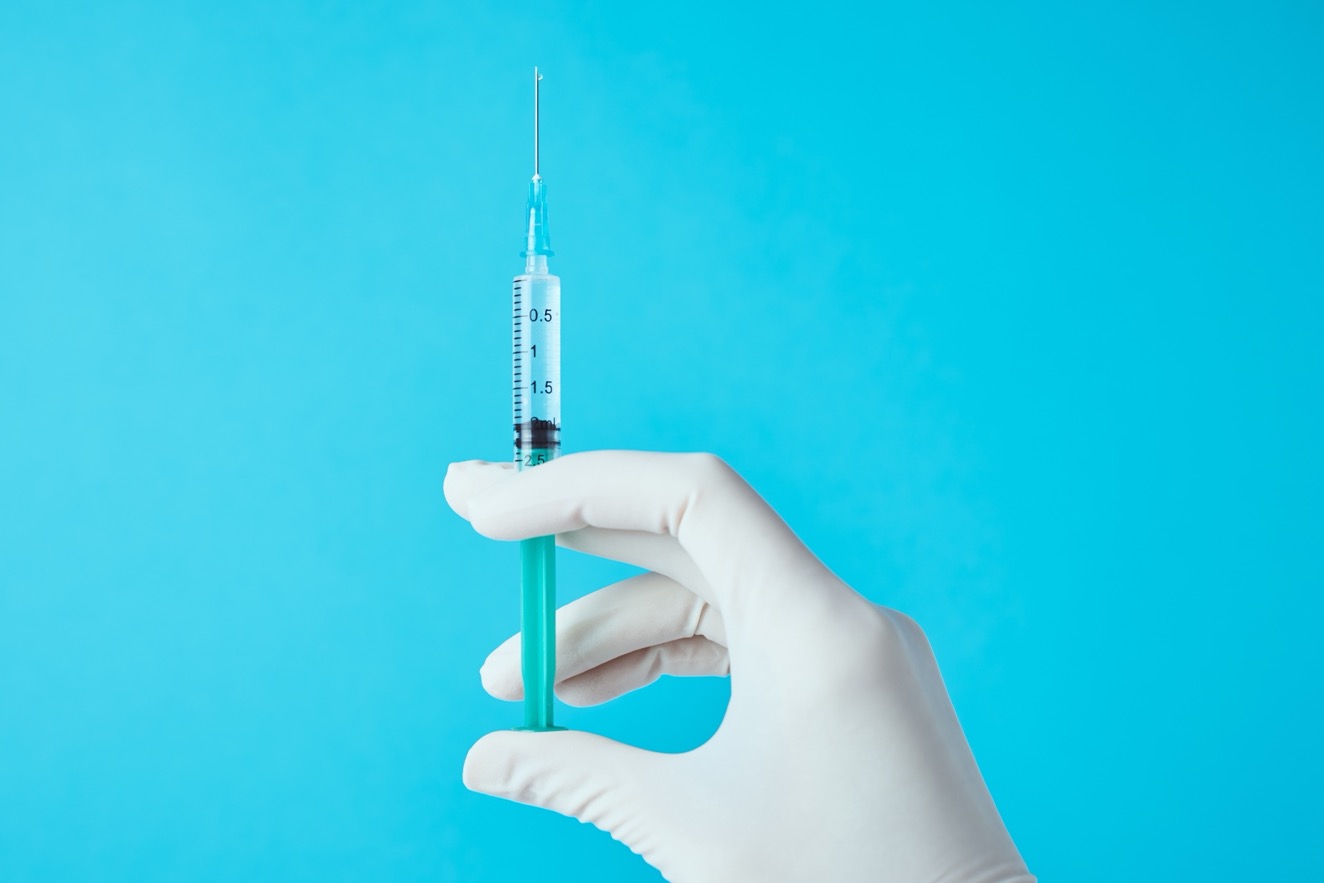 Refined handling is beneficial even when combined with standard procedures.
(Gouveia & Hurst 2019, Sci Reports)
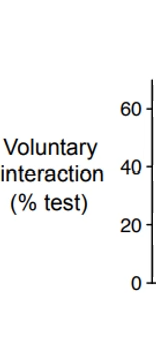 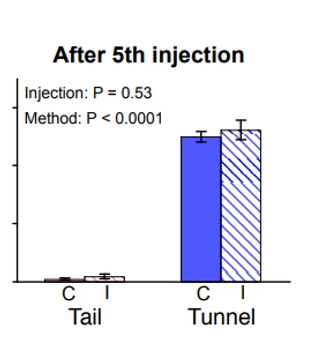 Tail restraint
Blood Draws
Scruffing
Anesthesia
(Hurst & West 2010; Roughan & Sevenoaks 2018; Gouveia & Hurst 2019; Henderson et al., 2020; Nakamura & Suzuki, 2018)
Injections
Oral Gavage
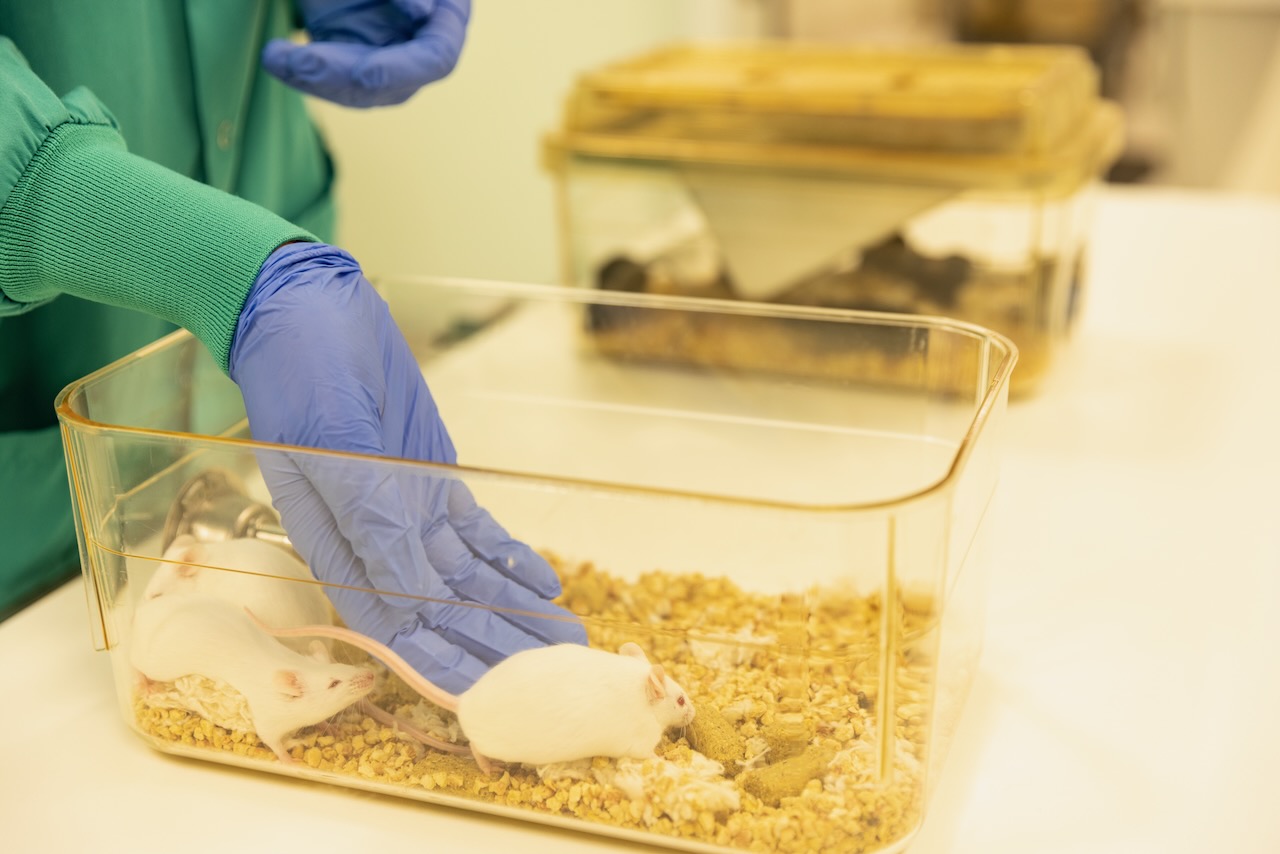 Once staff are trained, refined handling takes no more time & is beneficial even if only done at cage change.
(Gouveia & Hurst, 2019)
Takeaway: refined handling is advantageous to 
animals, science, & people.
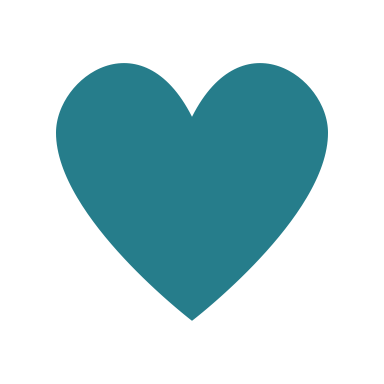 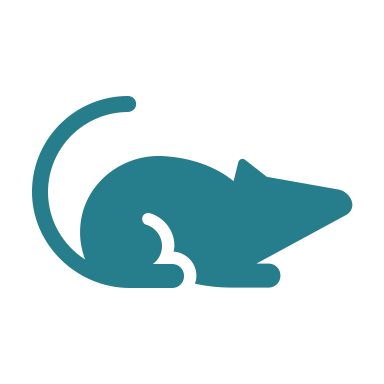 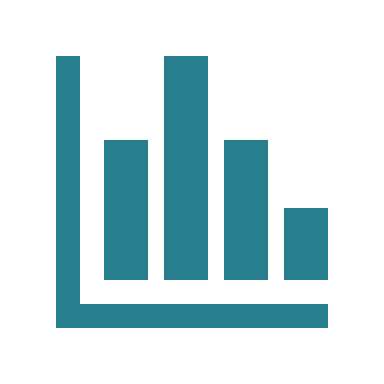 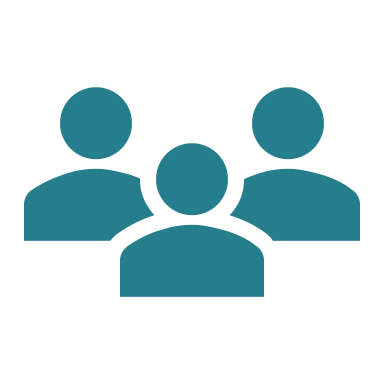 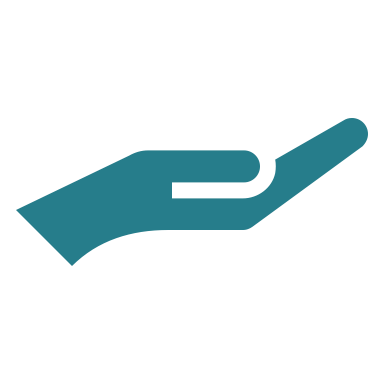 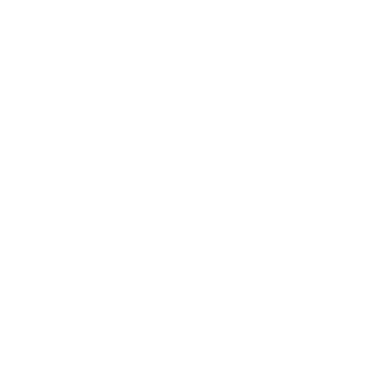 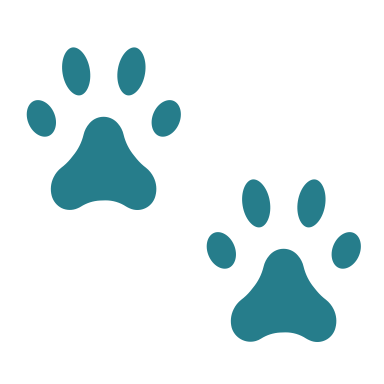 Improves animal
welfare
Increase job satisfaction
Increases scientific quality
Improves ease of handling
Refined handling is practical, even for large institutions.
Non-aversive handling has been implemented exclusively by >60% of UK institutions
At least 2 large (>20,000 mouse cage) facilities in the USA have made the switch.
They report it takes no more time after proper training is implemented.
People say once they’ve switched that they’d never go back.
How to switch to refined handling?
Steps to implementation
For more visit: The 3RsC’s Creating Institutional Change Page
Common Concerns  Solutions
Contamination from tunnels    Cupping only 
Mice too large for tunnels   Cupping
Cage leaks from tunnel   Reminders to place tunnel parallel along the edge (see more solutions on the NC3Rs FAQ Page)
Too expensive  Cupping & transition to tunnel method one area at a time
Will take too long to change cages  Once handlers are trained, takes no extra time (Gouveia & Hurst 2019)
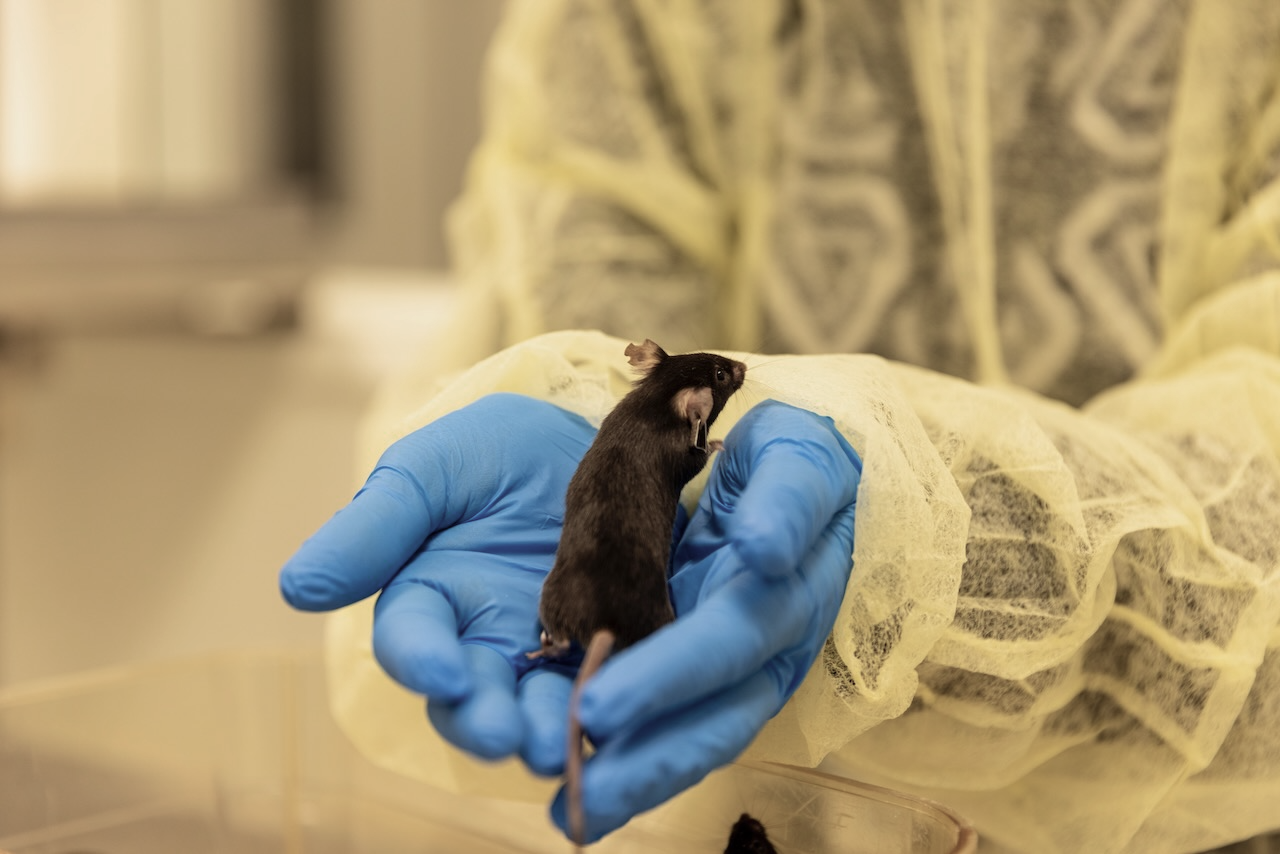 The takeaway: refined handling has
Evidence
Impact
Practicality
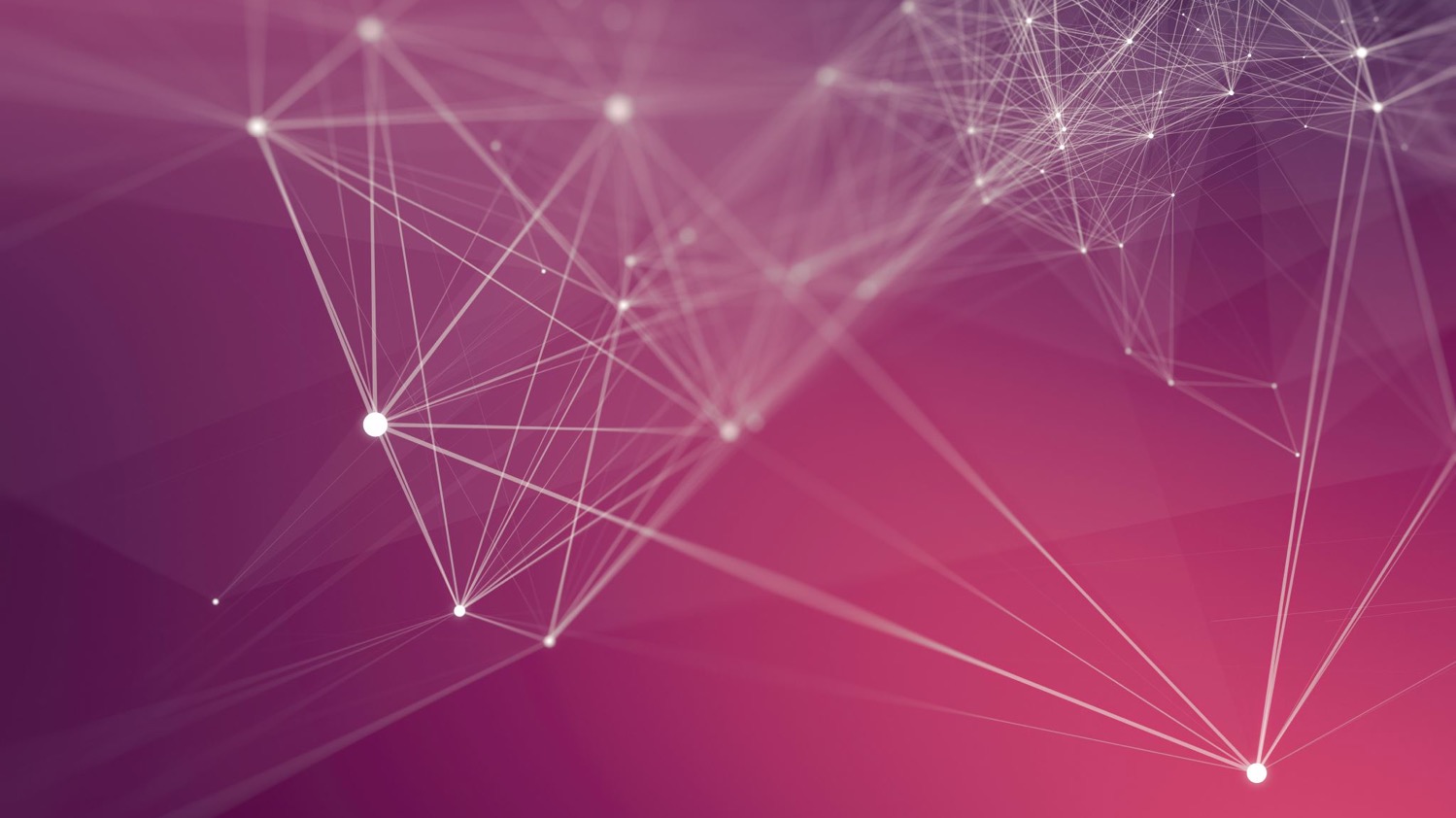 For more details & references visit na3rsc.org/refined-mouse-handling-overview/ & 
nc3rs.org.uk/how-to-pick-up-a-mouse
[Speaker Notes: For more details NA3RsC has a web page on the topic]
3RsC’s Refined Handling Hub.
https://www.na3rsc.org/refined-mouse-handling-overview/
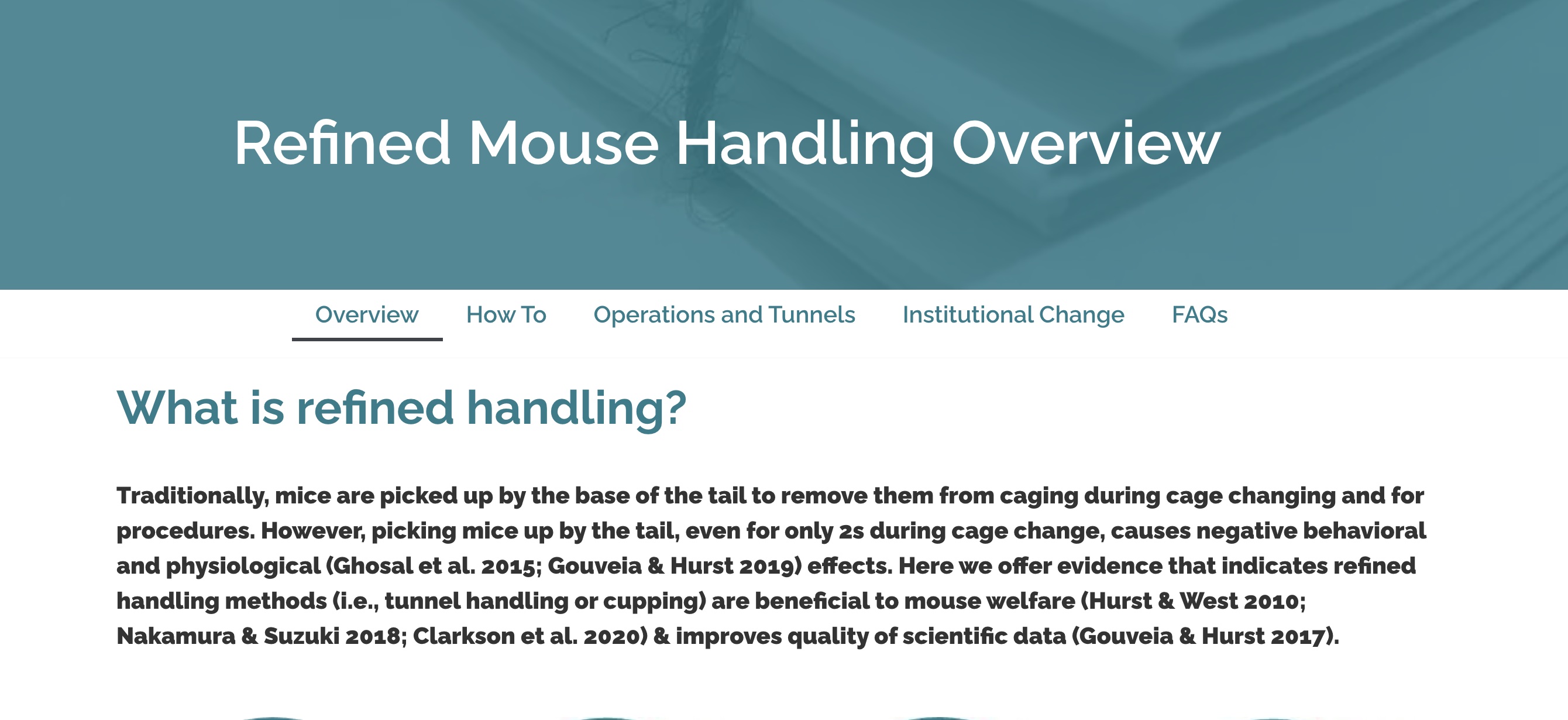 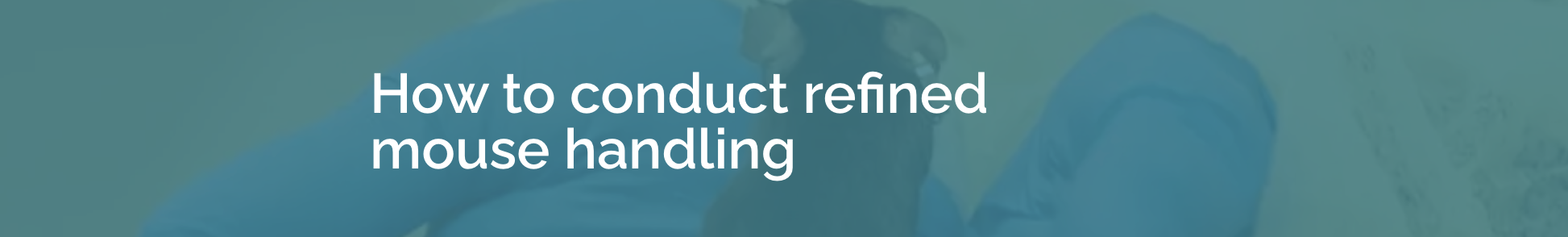 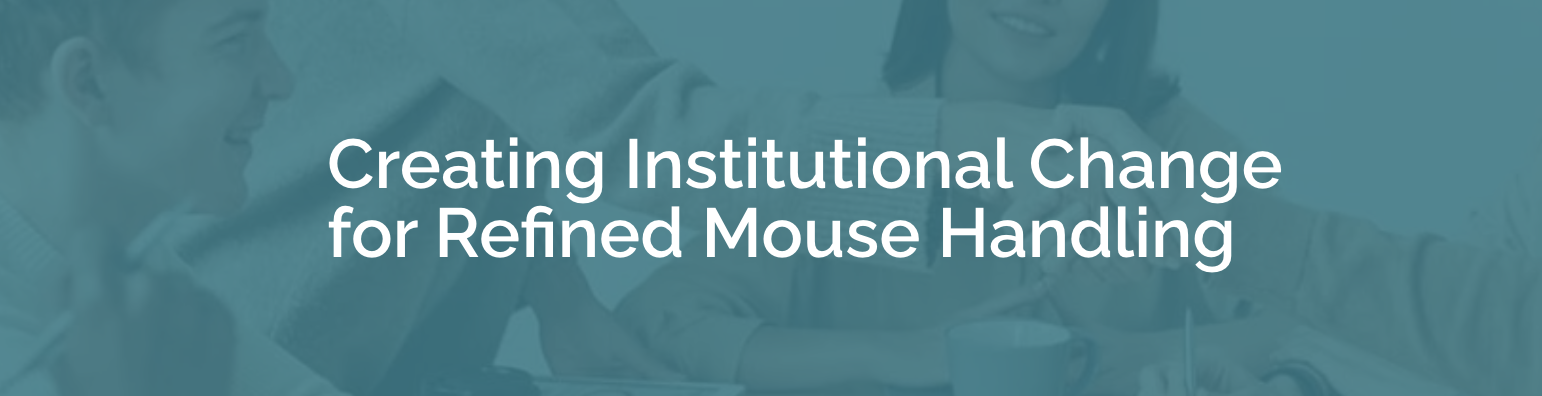 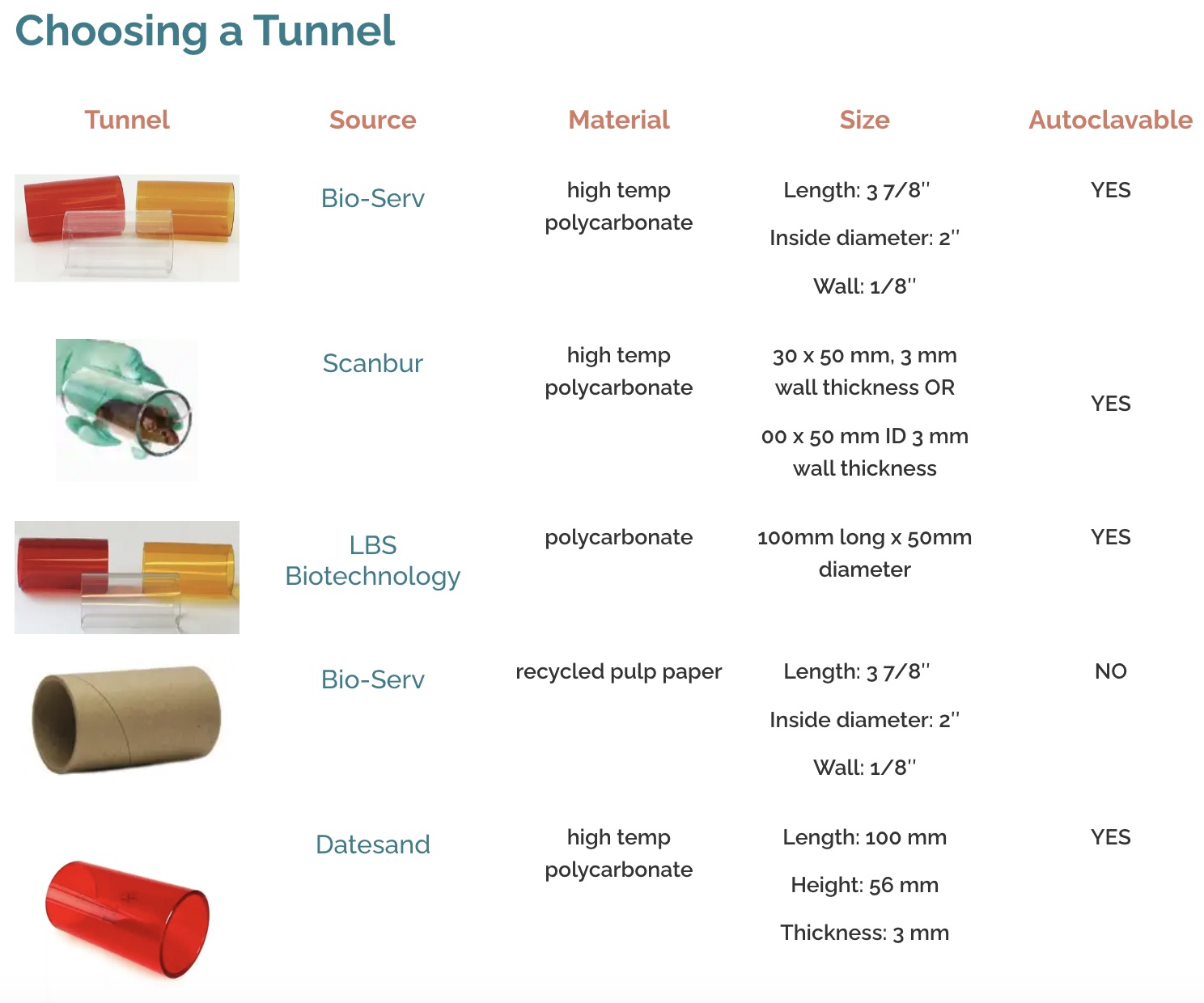 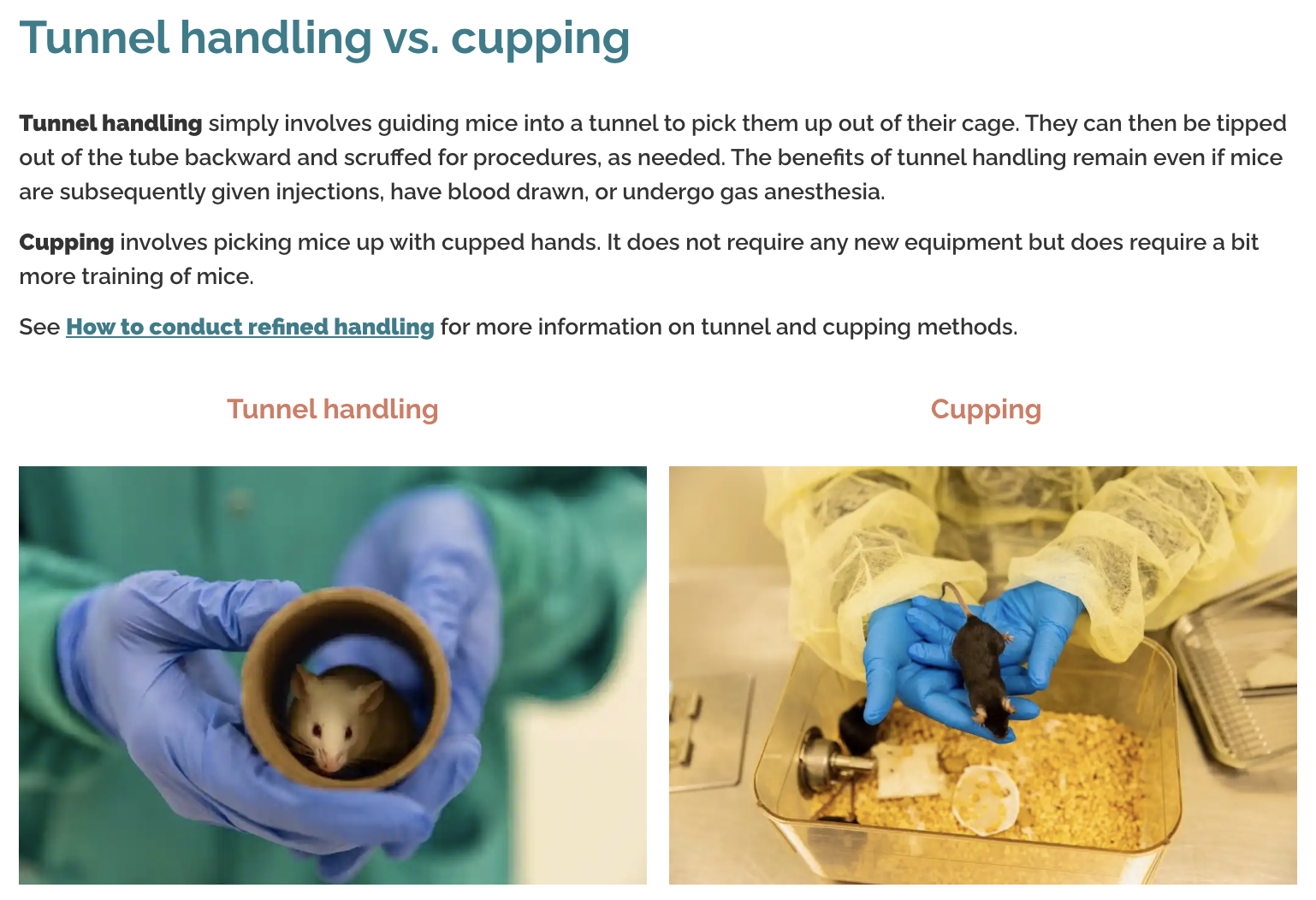 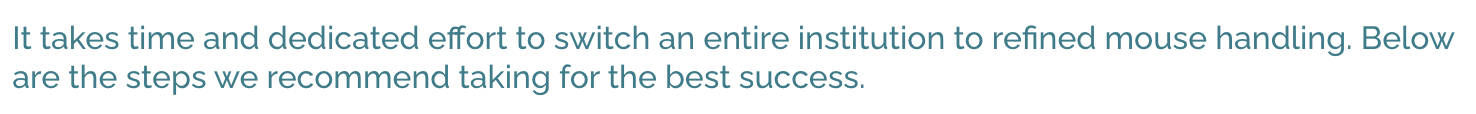 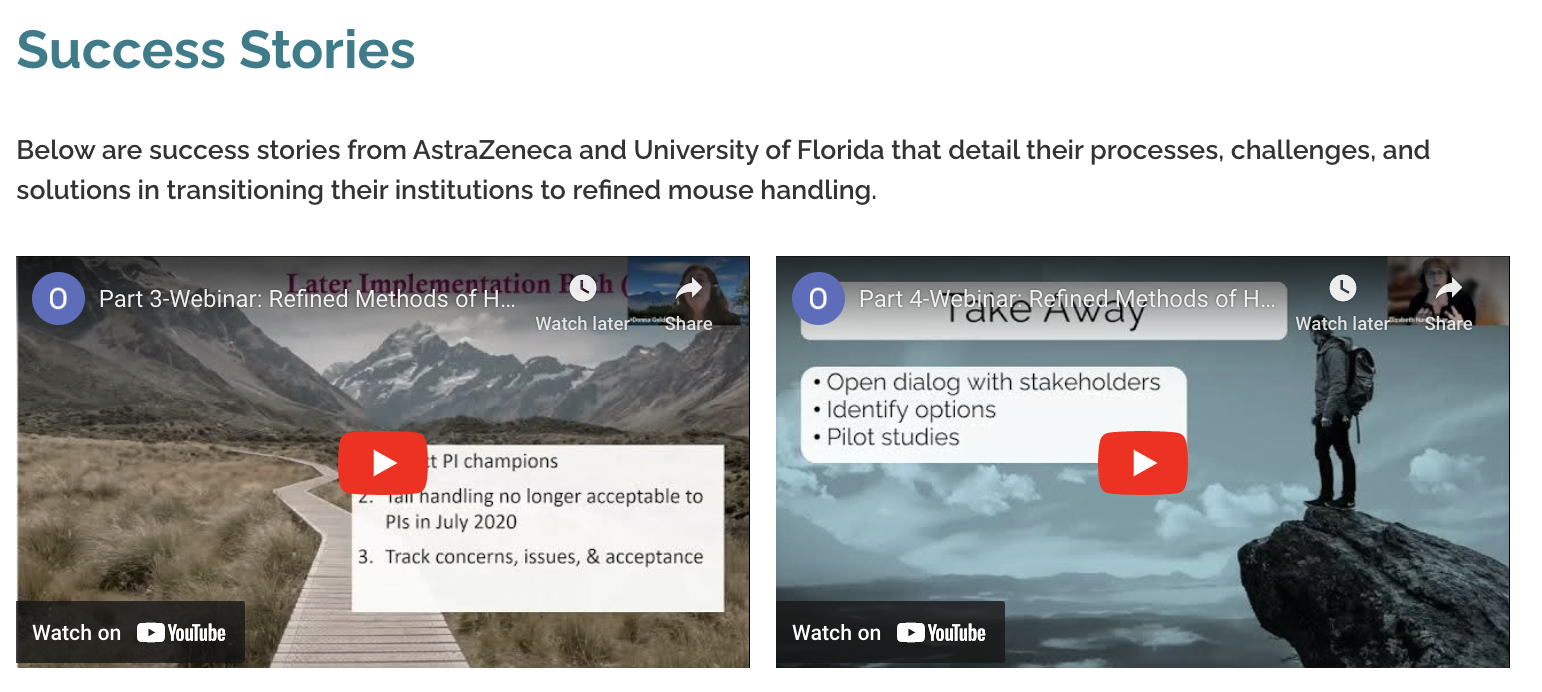 [Speaker Notes: Goes through the 
reasons to consider switching
Options for switching 
Common concerns > further research > etc.
26 references]
Nc3Rs’ resource page has in depth information.
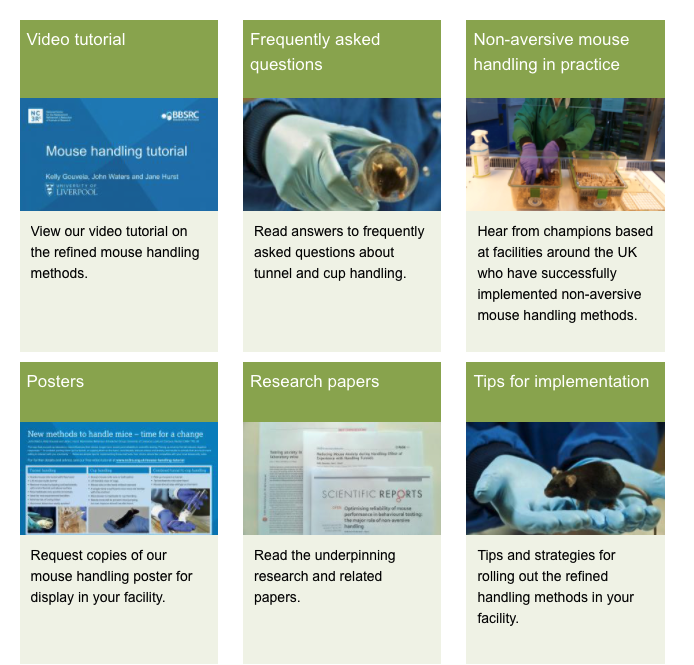 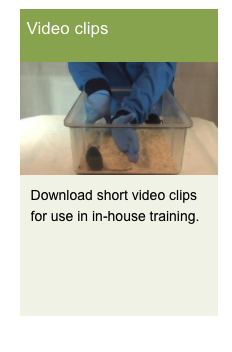 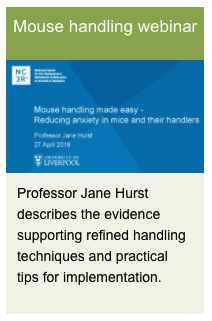 Thank you to The 3RsC’s refinement initiative for this presentation & their work in this area.
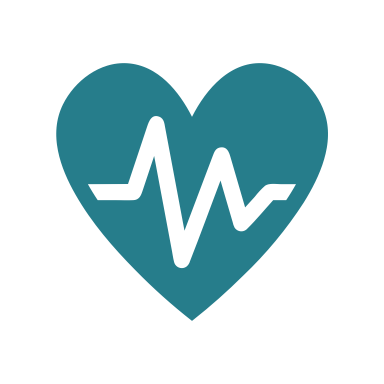 Megan LaFollette, NA3RsC
Mark Prescott, NC3Rs
Donna Goldsteen, AstraZeneca
Elizabeth Nunamaker, Charles River Laboratories
Sarah Thurston, Charles River Laboratories
Sally Thompson-Iritani, University of Washington
Christine Buckmaster, Stanford
Coralie Zegre Cannon, BD
Meaghan Loy, Scientist.com
Jennifer McMillan, Emory
Penny Reynolds, University of Florida
Sally Robinson, AstraZeneca
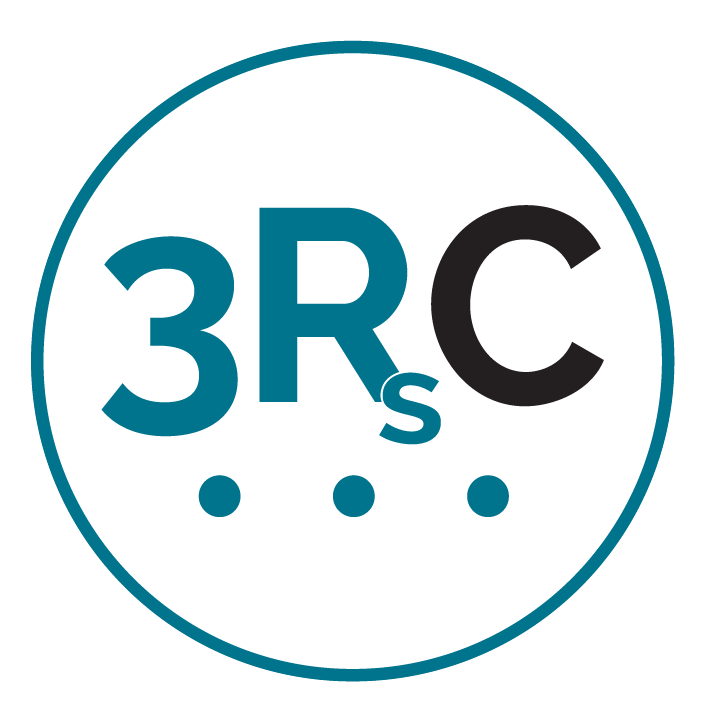 [Speaker Notes: And with that I’d like to thank the NA3RsC rodent health monitoring initiative for providing this paper.]